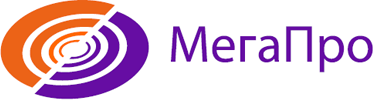 Автоматизированная интегрированная библиотечная система (АИБС) «МегаПро»
Модуль «Электронная библиотека»
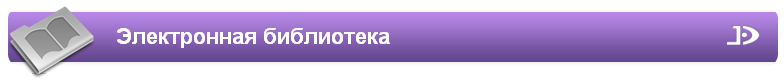 Модуль «Электронная библиотека» АИБС «МегаПро» предназначен для эффективной и удобной работы с электронными каталогами библиографических данных и цифровым информационным контентом, обеспечивает различные сервисы пользователям по доступу к информации, поиску, просмотру, заказу нужной литературы.

Модуль «Электронная библиотека» является «визитной карточкой» библиотеки в информационном пространстве - общение пользователей с библиотекой начинается именно с этого модуля. Работа с данным модулем производится пользователями с помощью web-браузера и может выполняться как в стенах библиотеки, так и удаленно.

Незарегистрированному пользователю предоставлены только основные поисковые возможности в электронном каталоге. Для использования всех возможностей модуля необходимо быть зарегистрированным пользователем библиотеки.
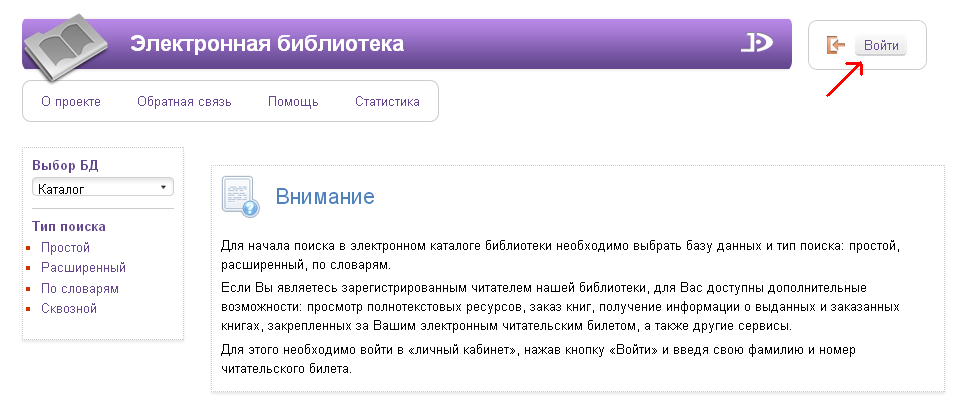 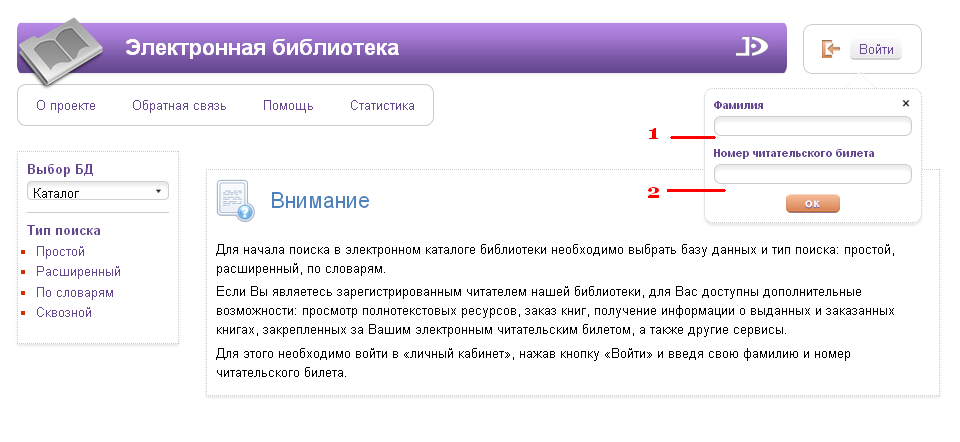 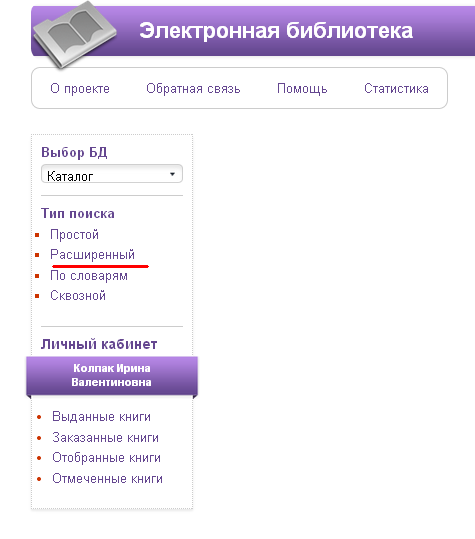 Для поиска литературы в электронном каталоге сначала необходимо  выбрать  свой филиал (например, для Москвы читатель выбирает в поле поиска «Название подразделения», а в теме поиска -  головной вуз).
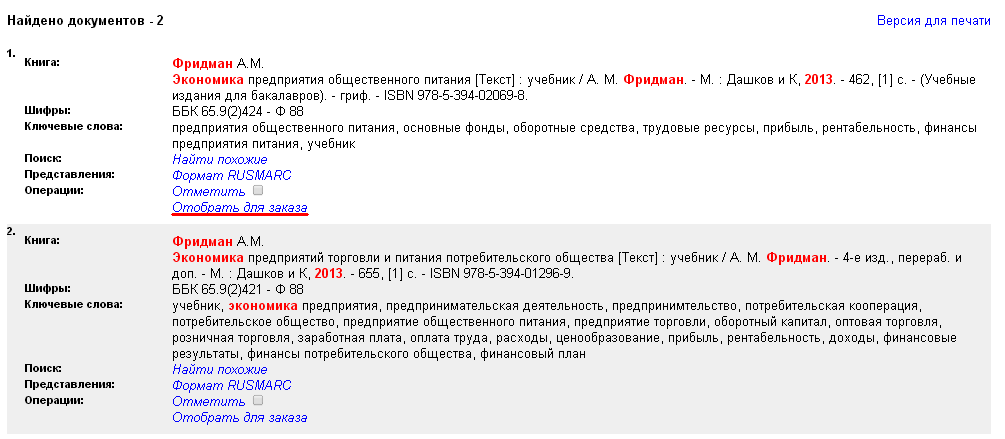 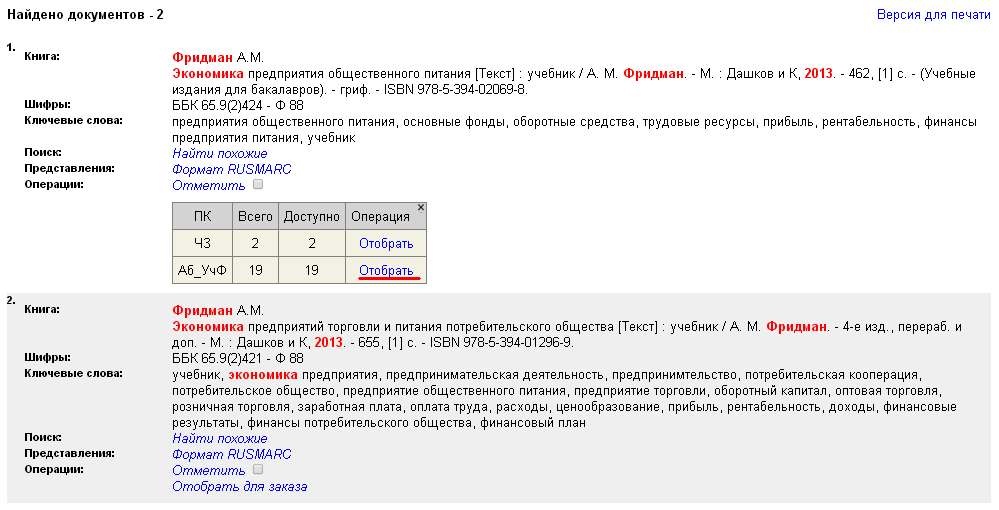 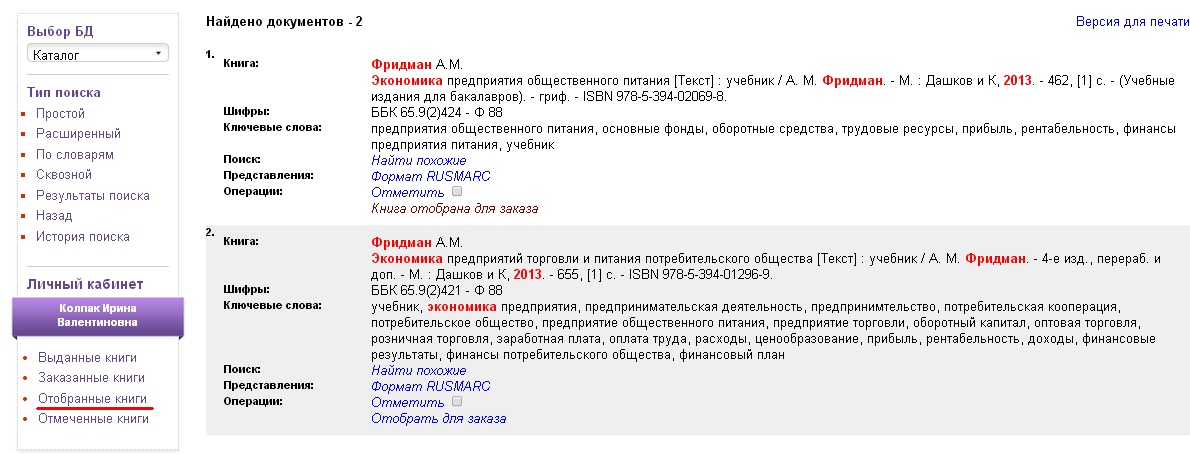 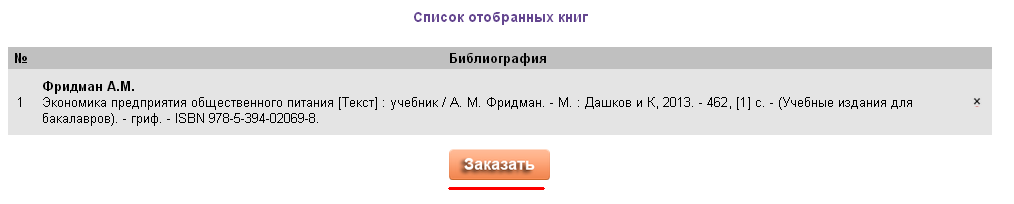 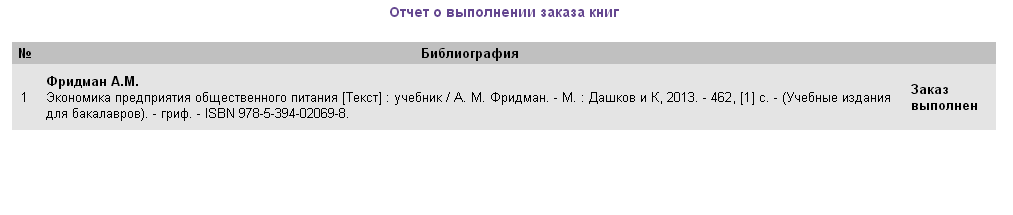 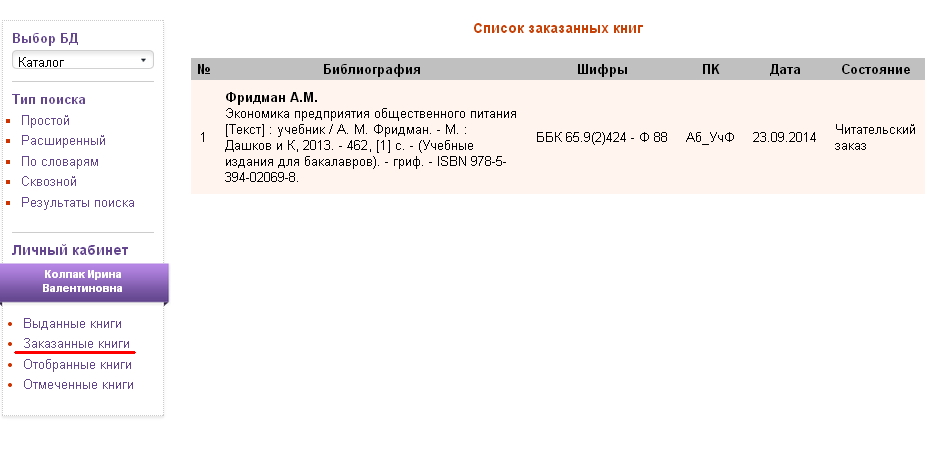 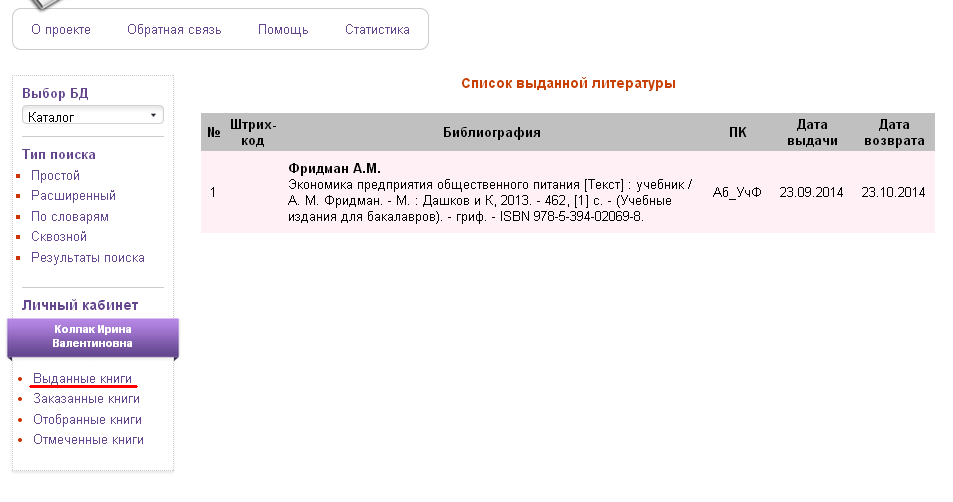 СПАСИБО ЗА ВНИМАНИЕ!